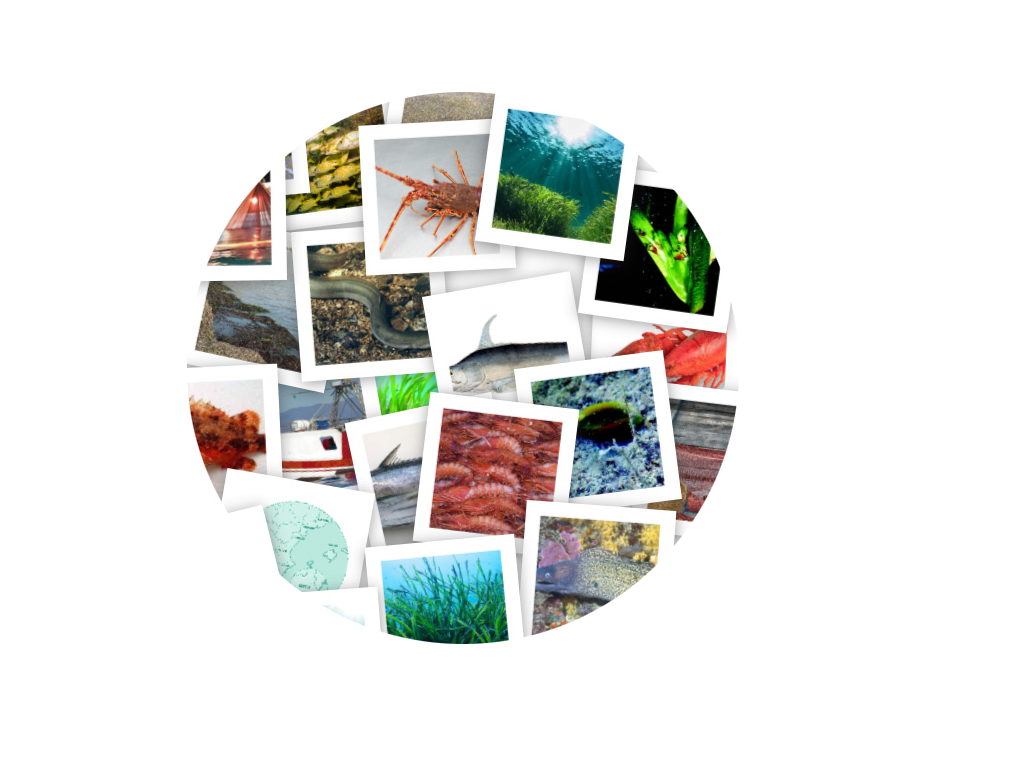 Posidonia oceanica y pesca tradicional en ÁguilasDivulgación y puesta en valor de Posidonia oceanica y pesca tradicional en ÁguilasAyuntamiento de Águilas
Muy interesante ver previamente el Audiovisual sobre posidonia oceanica. Posidonia Oceanica -  Andreas Schumacher
https://youtu.be/K7oJXy-PVMU
Posidonia oceanica
Nombre genérico:
Posidonia (deriva del griego Ποσειδών – Poseidón, dios del mar).
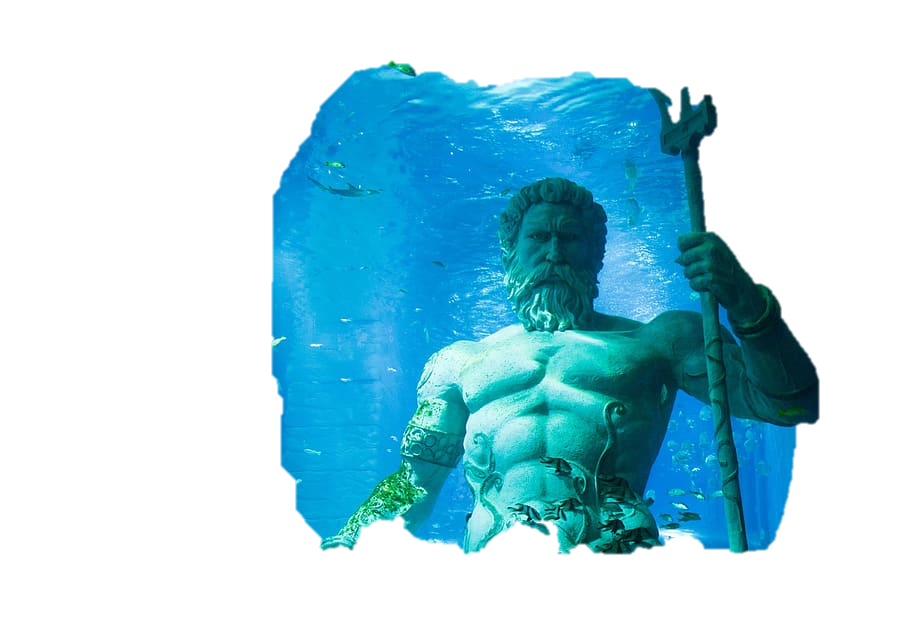 Posidonia oceanica y pesca tradicional en ÁguilasDivulgación y puesta en valor de Posidonia oceanica y pesca tradicional en Águilas
Nombre específico:
oceanica (referencia a que esta especie tenía una distribución más amplia que la actual)
Posidonia oceanica es una planta endémica del Mar Mediterráneo
Sabías que…
Sus hojas son largas, algunas llegan a medir casi 1 metro.
Su forma es acintada y de anchura sobre 1 cm. 
Las hojas se agrupan de 5 a 8 formando haces al final de un rizoma.
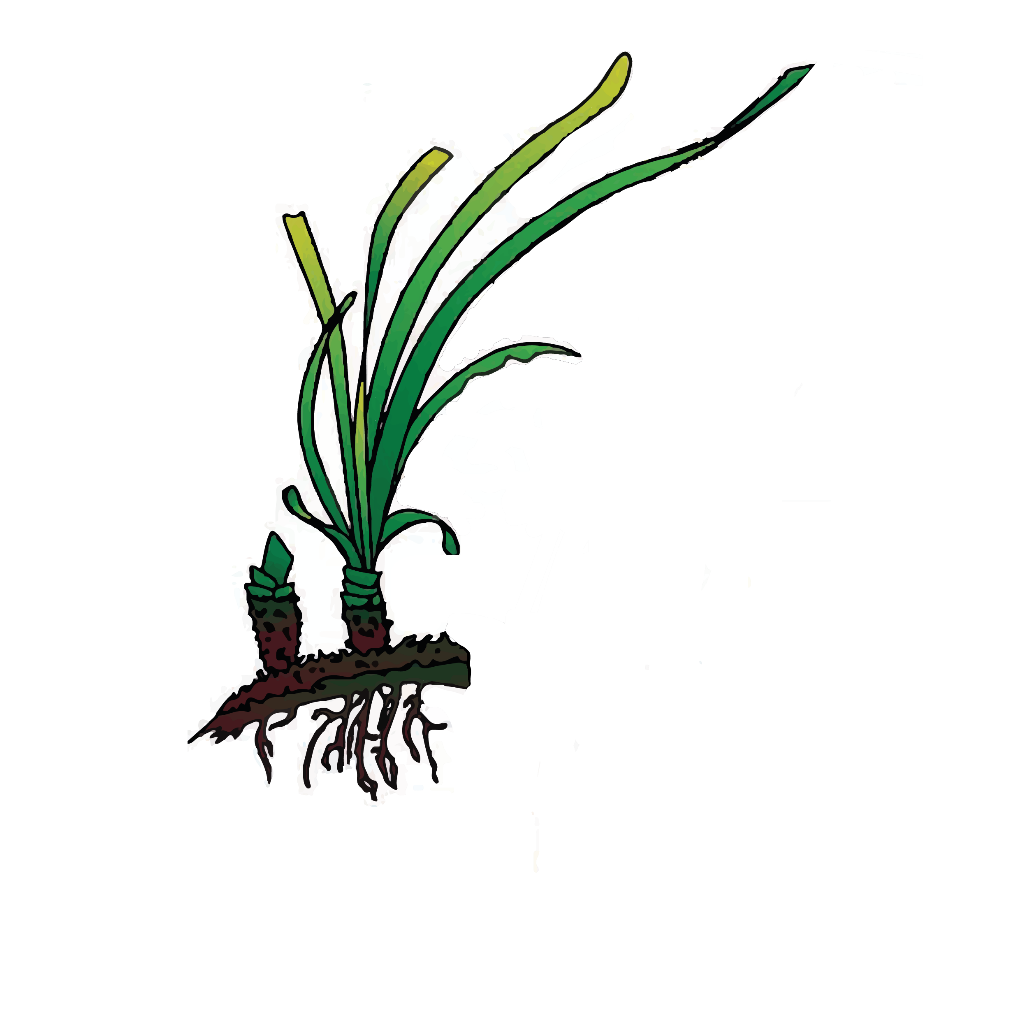 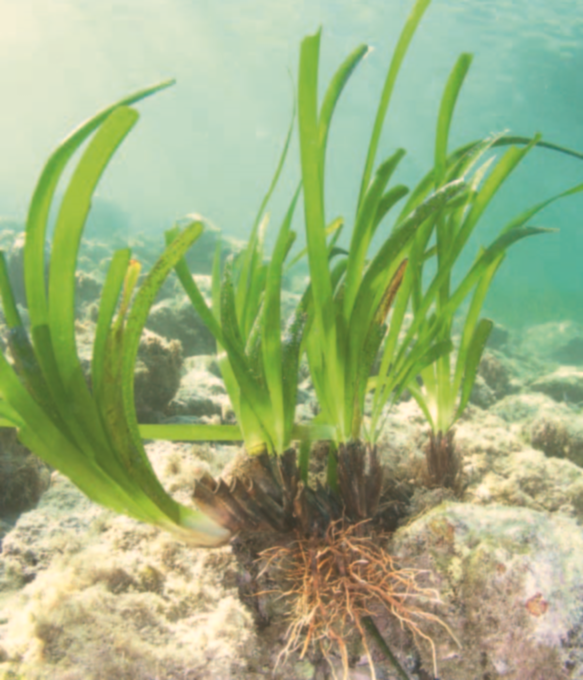 Posidonia oceanica y pesca tradicional en ÁguilasDivulgación y puesta en valor de Posidonia oceanica y pesca tradicional en Águilas
Hojas
Tallo (rizoma)
Raíz
¡Es el ser vivo más gran de la tierra!
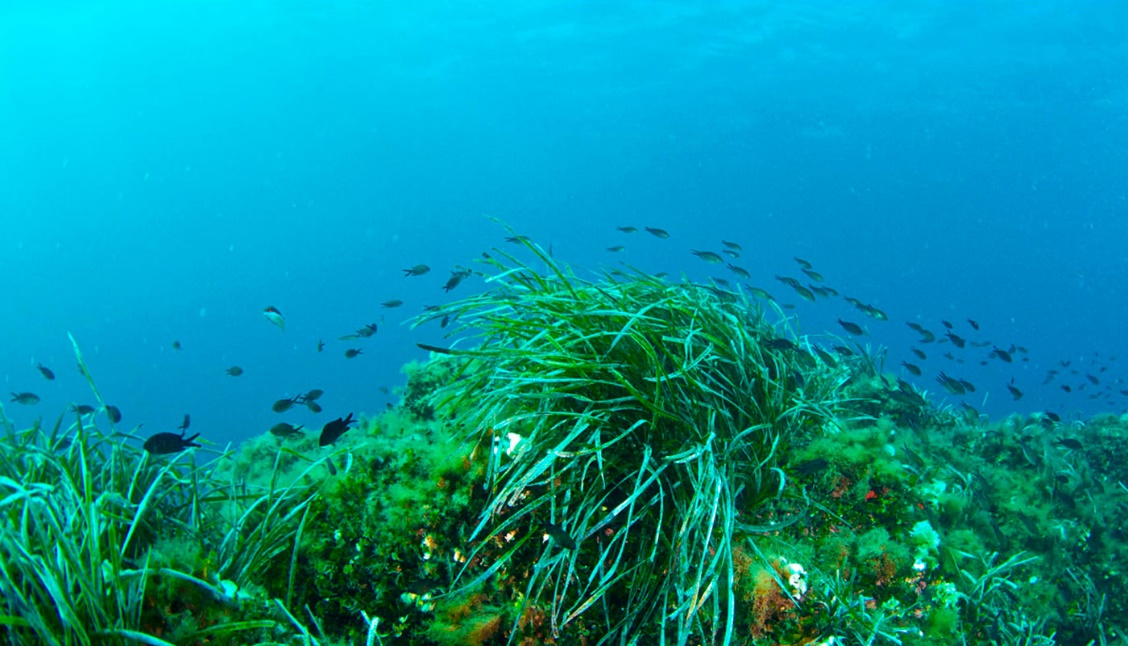 En 2006 se descubrió en Baleares un clon con 8 kilómetros de longitud, calculando una edad de 100.000 años.
1999 las praderas de posidonia existentes en el Parque Natural de Ses Salines (entre Eivissa y Formentera) fueron declaradas Patrimonio de la Humanidad por la Unesco.
Posidonia oceanica y pesca tradicional en ÁguilasDivulgación y puesta en valor de Posidonia oceanica y pesca tradicional en Águilas
www.illesbalears.travel
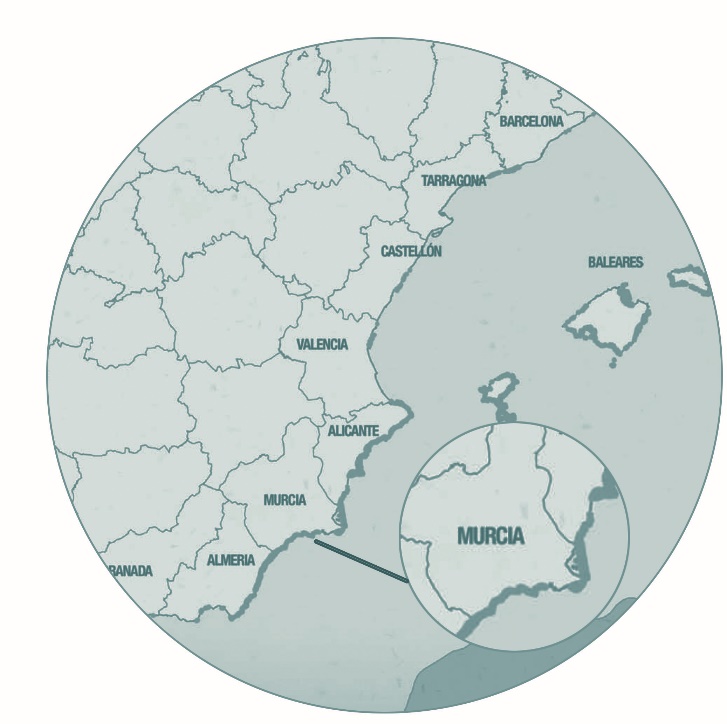 En las playas de Águilas existen praderas de posidonia, eso significa que las aguas que bañan Águilas: 

Están bien oxigenadas y exentas de contaminación.
Son transparentes.
No hay grandes variaciones de salinidad.
Que la temperatura del agua es templada, 10 a 28 ºC.
No demasiada profundidad, las praderas más estables están a una profundidad de entre 5 y 15 metros.
Posidonia oceanica y pesca tradicional en ÁguilasDivulgación y puesta en valor de Posidonia oceanica y pesca tradicional en Águilas
¿Sabes cuántos años tiene Posidonia?
¿Por qué creéis que vive Posidonia en el mar?
145 millones  de años
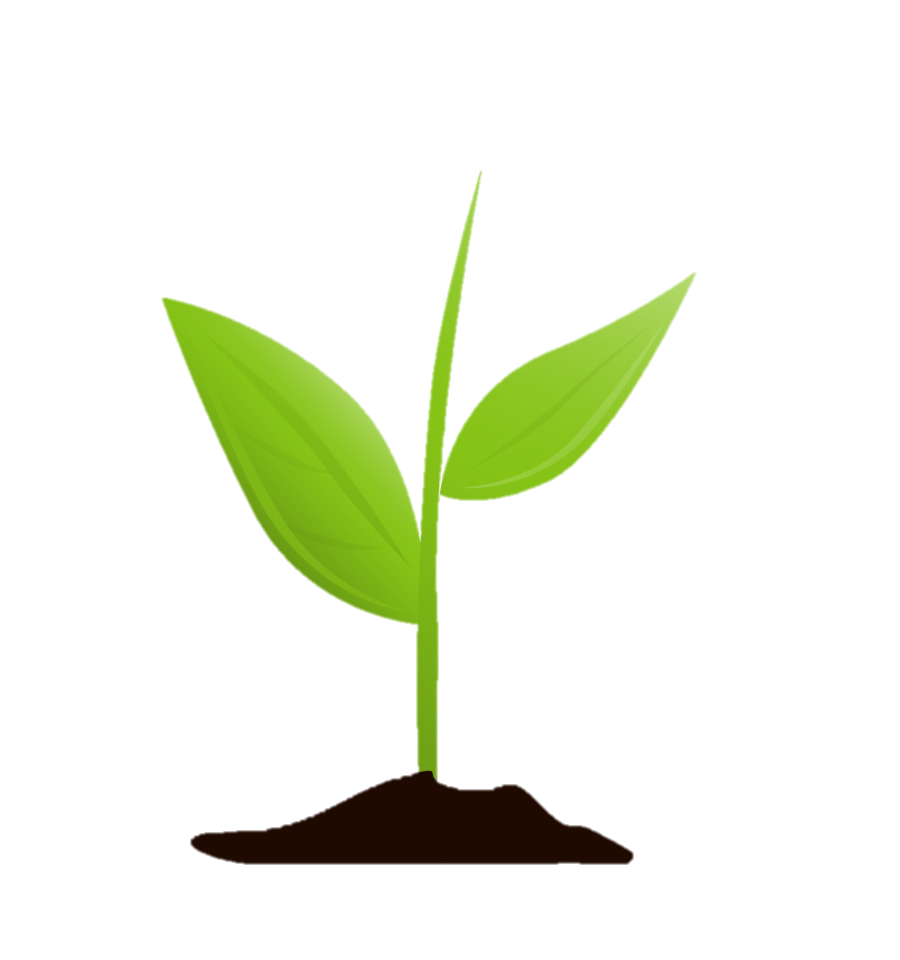 C
Posidonia oceanica y pesca tradicional en ÁguilasDivulgación y puesta en valor de Posidonia oceanica y pesca tradicional en Águilas
2º 
Evolucionaron y salieron del mar como Plantas de tierra
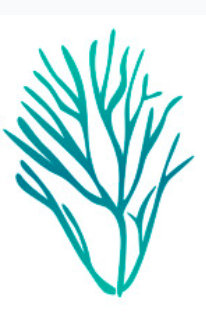 1º Aparecieron las Algas
3º 
Volvieron a evolucionar como Plantas de mar
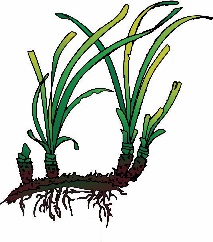 Recuerda, Posidonia
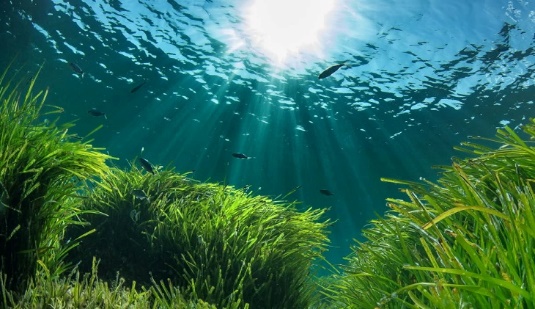 Vive en el mar, formando praderas de posidonia
Posidonia oceanica y pesca tradicional en ÁguilasDivulgación y puesta en valor de Posidonia oceanica y pesca tradicional en Águilas
Es una planta
Tiene hojas, tallos y raíces
¿Cómo se reproduce?
Sabías que…
Los clones crecen cerca de 7 cm al año. 
La alta acumulación de sedimentos y la reducción del espacio estimula el crecimiento vertical de los rizomas, formando así las matas.
Los clones de posidonia pueden estar formados por millones de haces y perdurar durante milenios.
 ¡Las praderas de posidonia son muy longevas!!
Opción 1. Reproducción asexual o crecimiento clonal
Posidonia oceanica y pesca tradicional en ÁguilasDivulgación y puesta en valor de Posidonia oceanica y pesca tradicional en Águilas
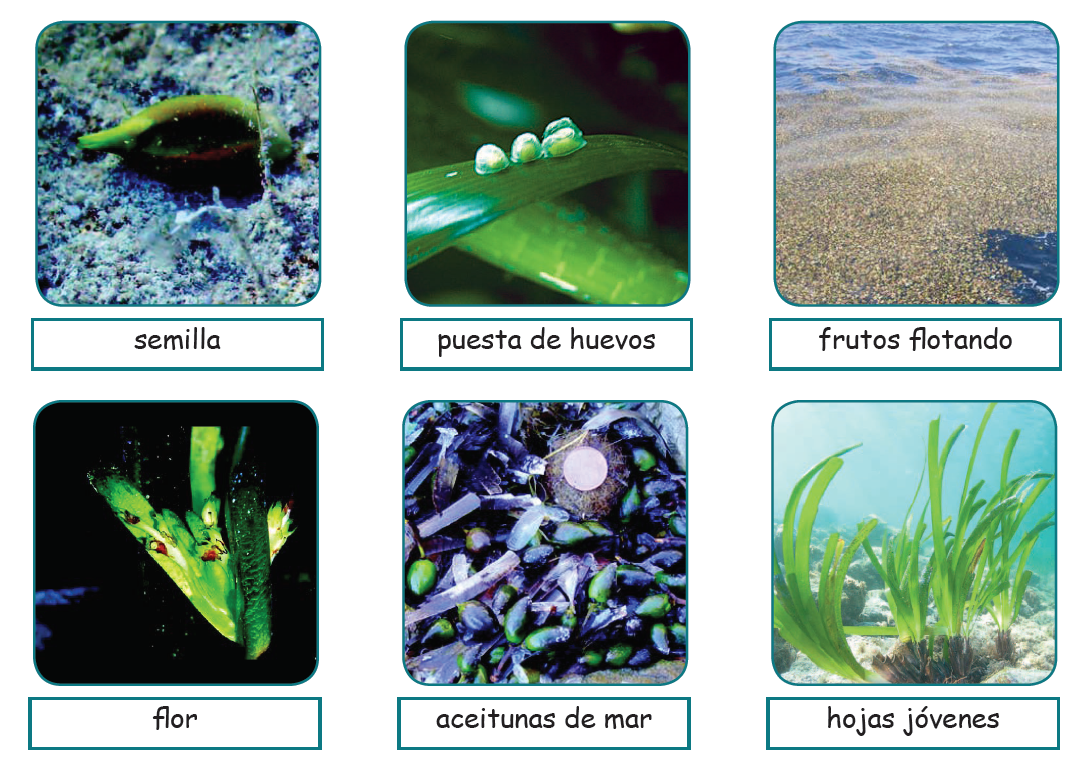 Los rizomas se bifurcan, generando clones de posidonia.
Los clones crecen de forma horizontal.
Opción 2. Reproducción sexual
Sabías que…
Muy importante, permite el intercambio genético entre praderas, vital para su evolución y supervivencia. 
No florecen todos los años, depende de los factores ambientales (luz y temperatura) y los factores endógenos (edad y tamaño de la planta).
Cuando florecen, lo hacen en septiembre y octubre si las praderas están cercanas a la superficie del mar, si son más profundas se retrasan unos meses.
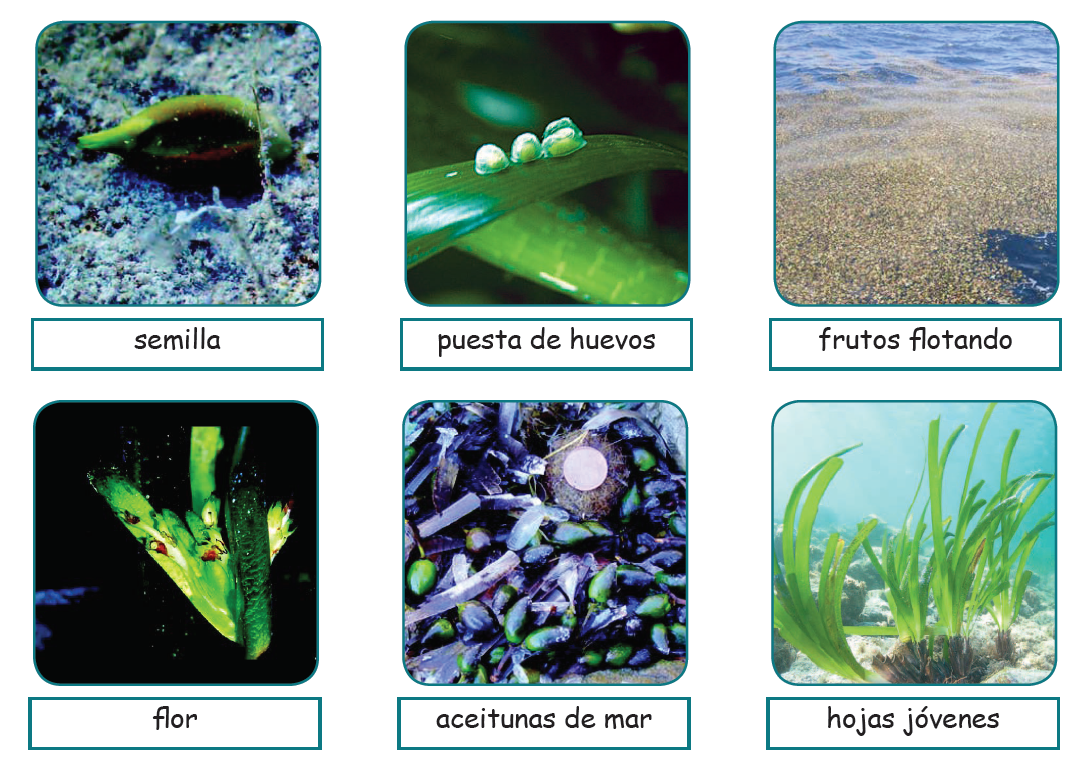 1º Plantas florecen, y si son fecundadas, crean nuevas semillas.
Posidonia oceanica y pesca tradicional en ÁguilasDivulgación y puesta en valor de Posidonia oceanica y pesca tradicional en Águilas
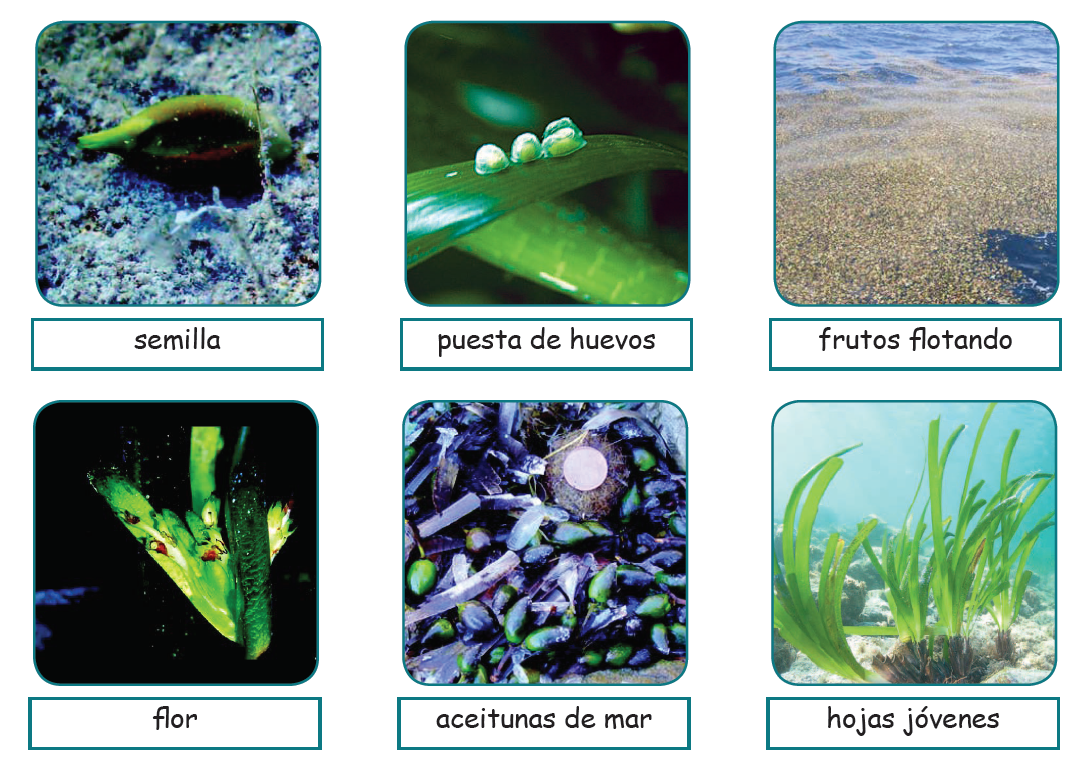 2º Las semillas suben a la superficie, las corrientes las transportan para colonizar nuevos hábitats.
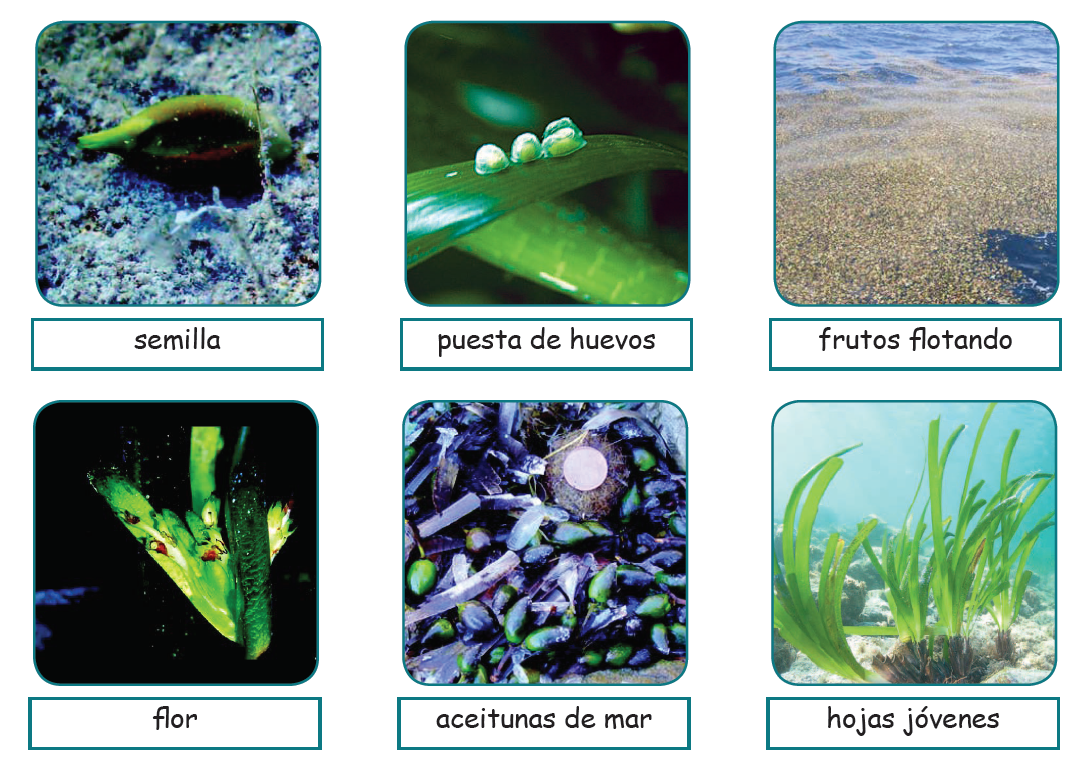 3º Finalmente, las semillas se sumergen, y si cuentan con las condiciones adecuadas (temperatura, sedimentos…), dan lugar a nuevas plantas de posidonia.
¿Qué hay en cada foto?
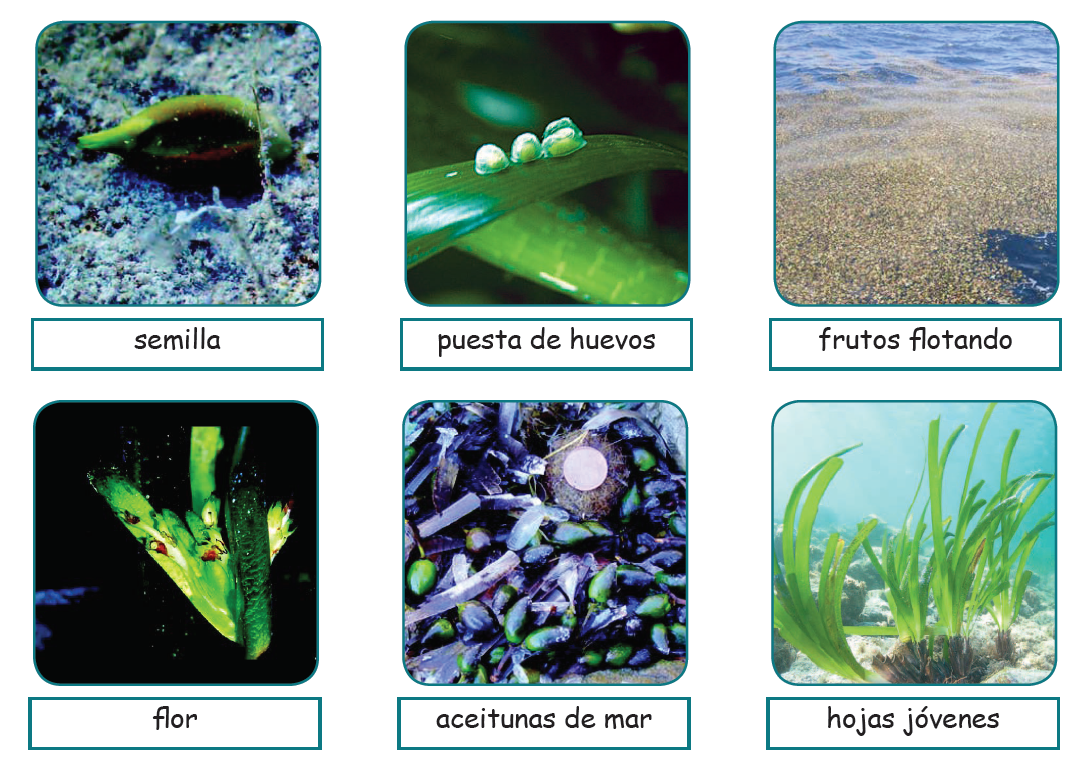 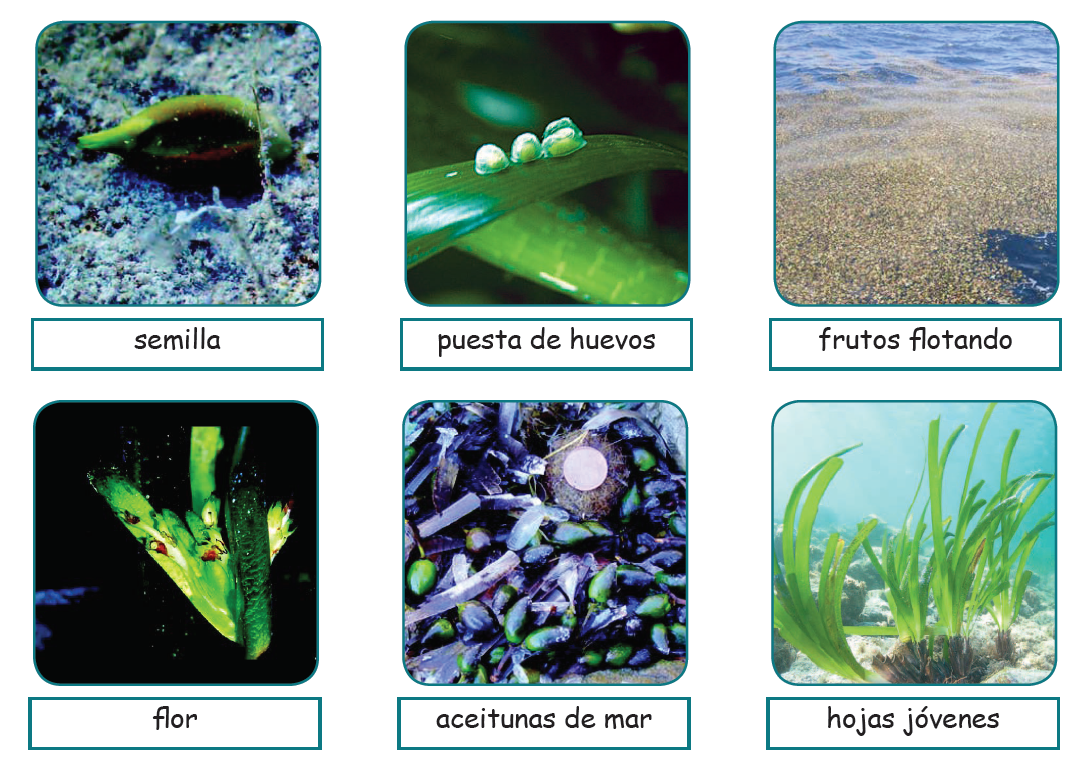 Fruto de Posidonia, también llamado Oliva de Mar
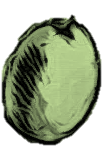 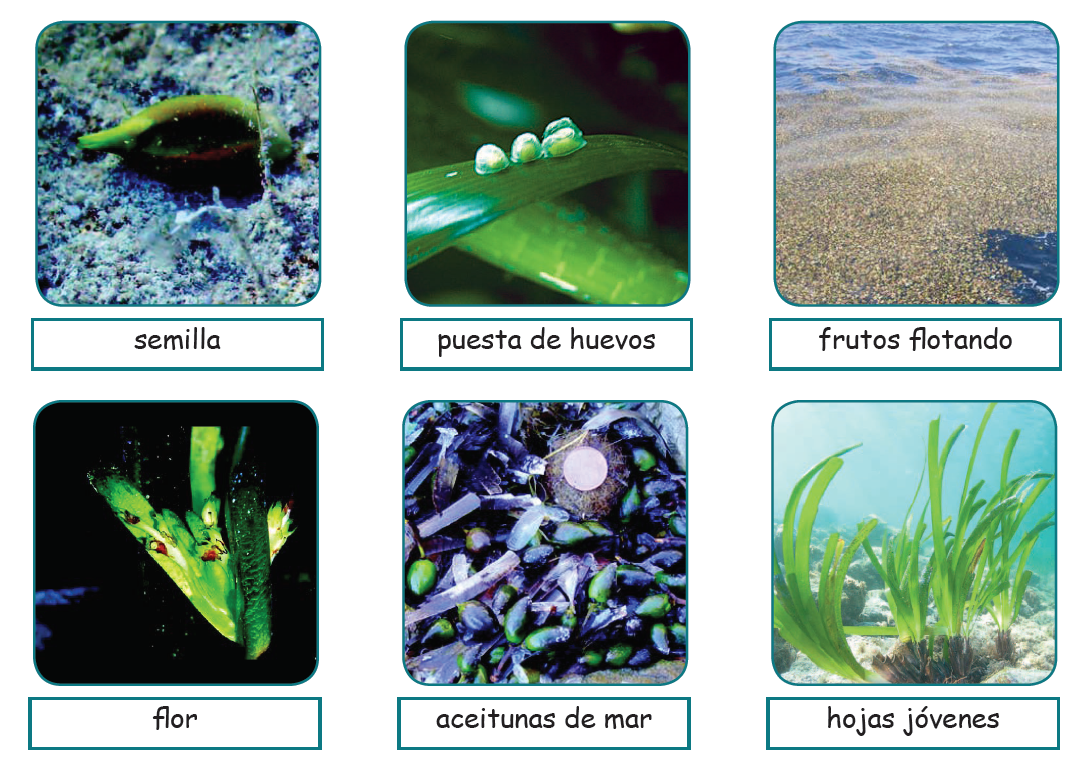 Aquí tenemos la flor de Posidonia
Posidonia oceanica y pesca tradicional en ÁguilasDivulgación y puesta en valor de Posidonia oceanica y pesca tradicional en Águilas
Semilla de Posidonia
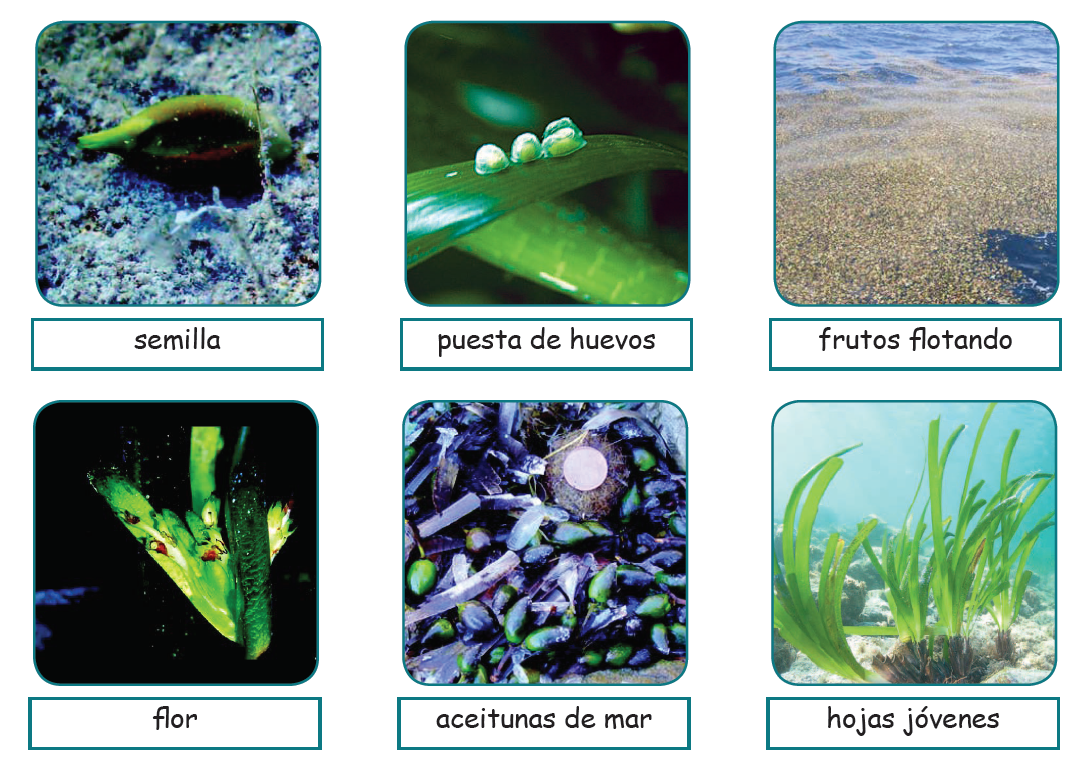 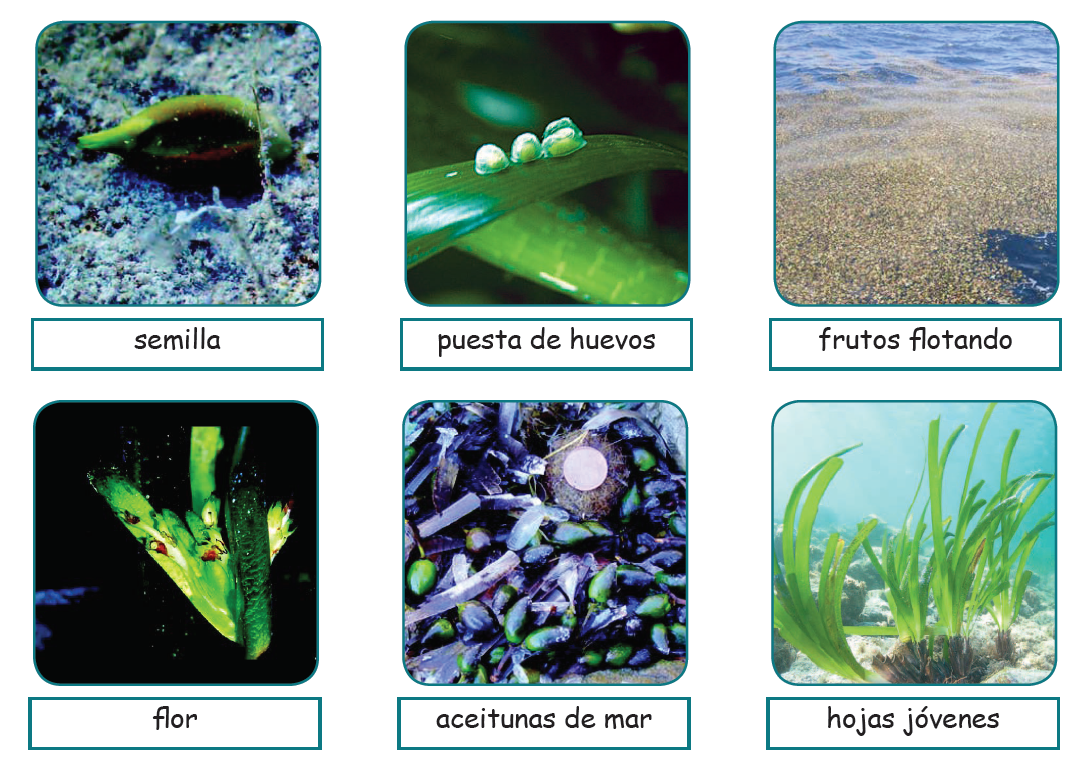 Hojas verdes de Posidonia
Frutos de Posidonia flotando
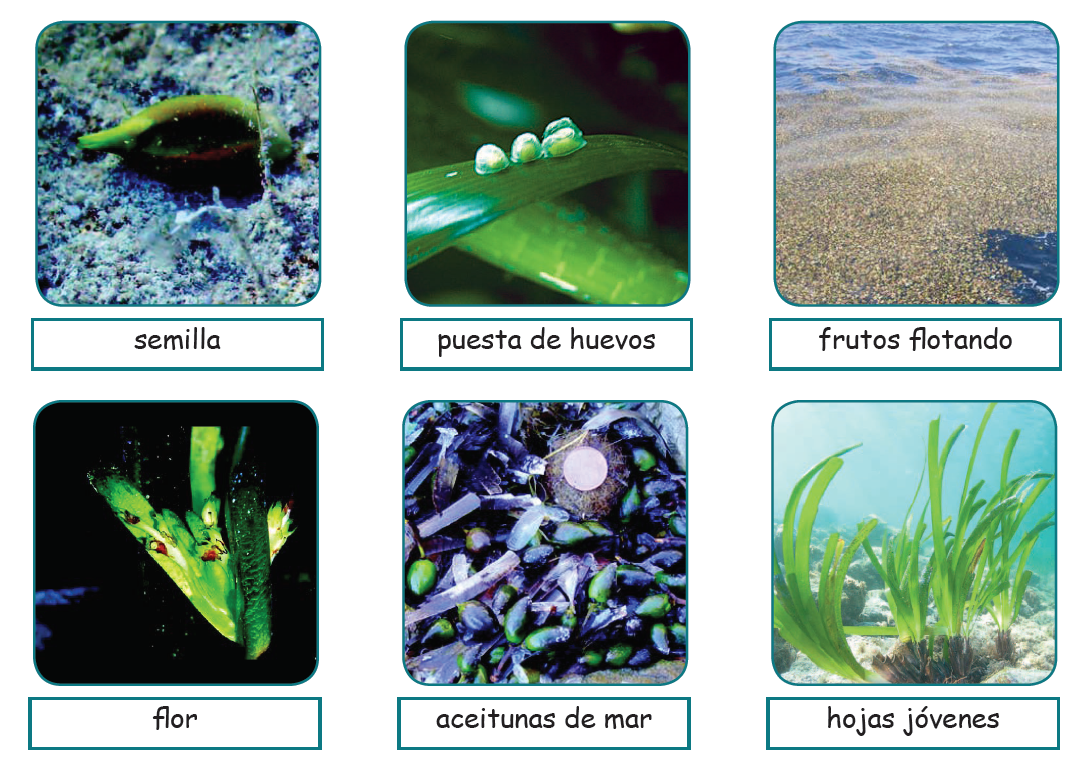 Algunos peces ponen huevos en las hojas de Posidonia
Posidonia  y las estaciones
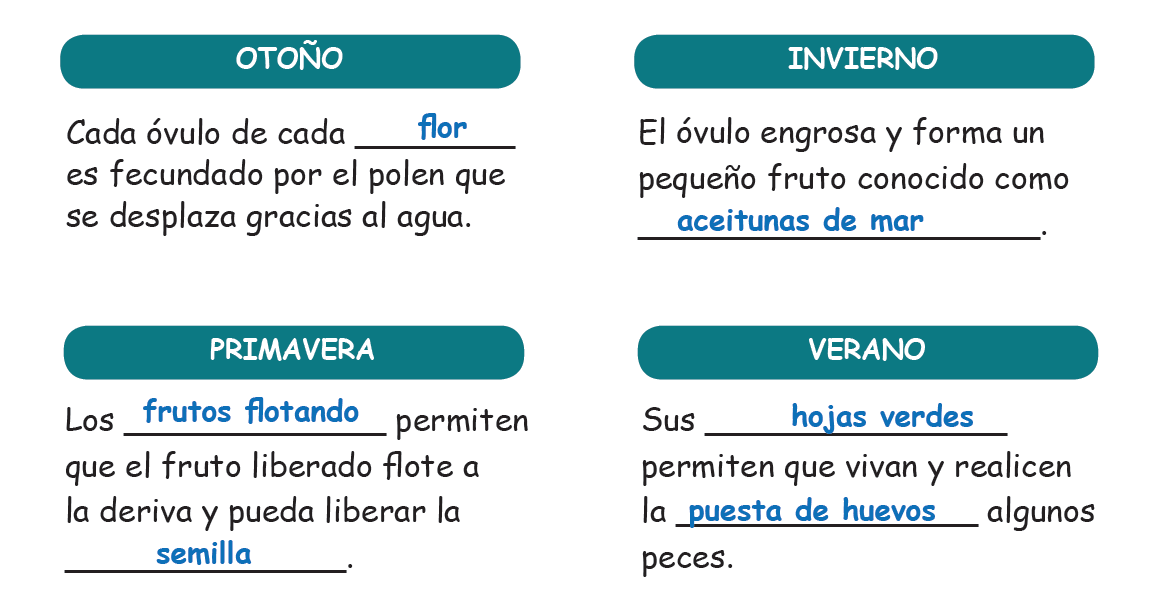 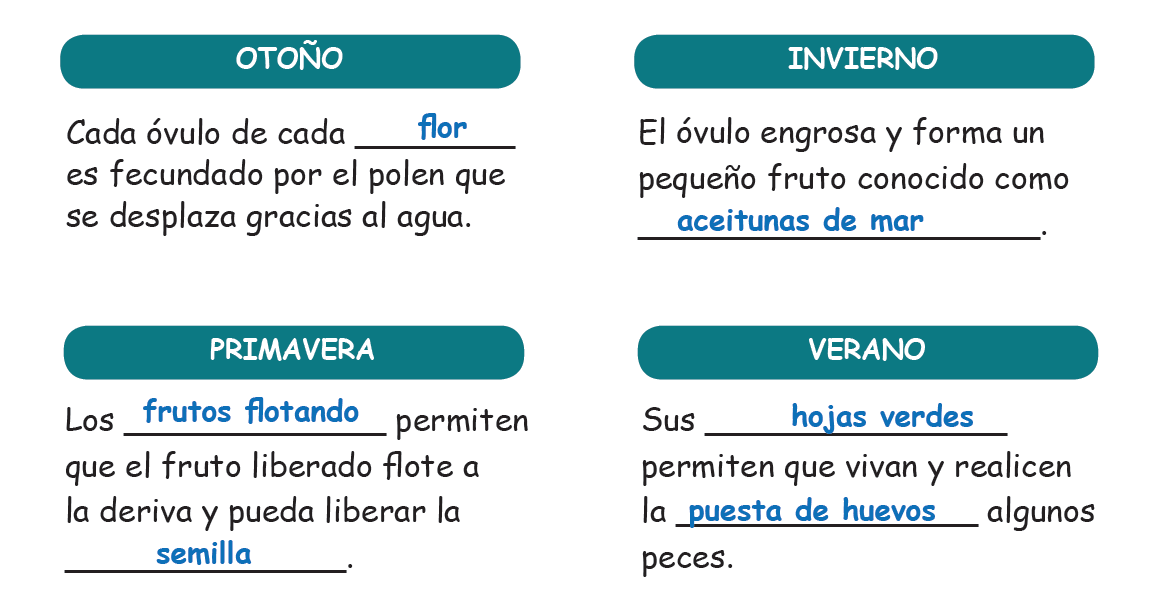 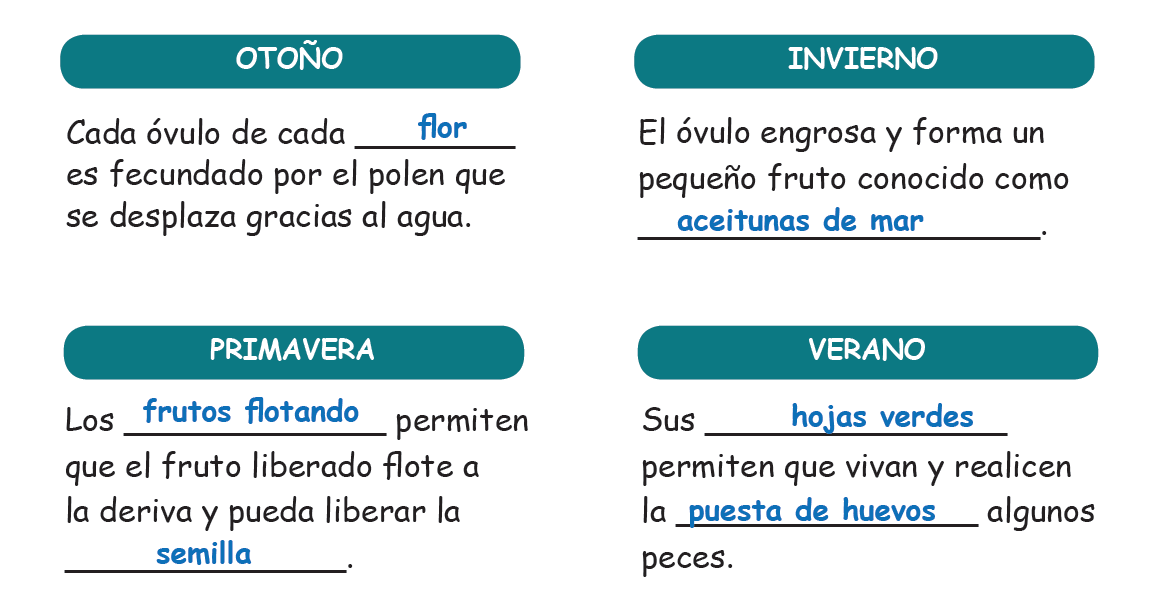 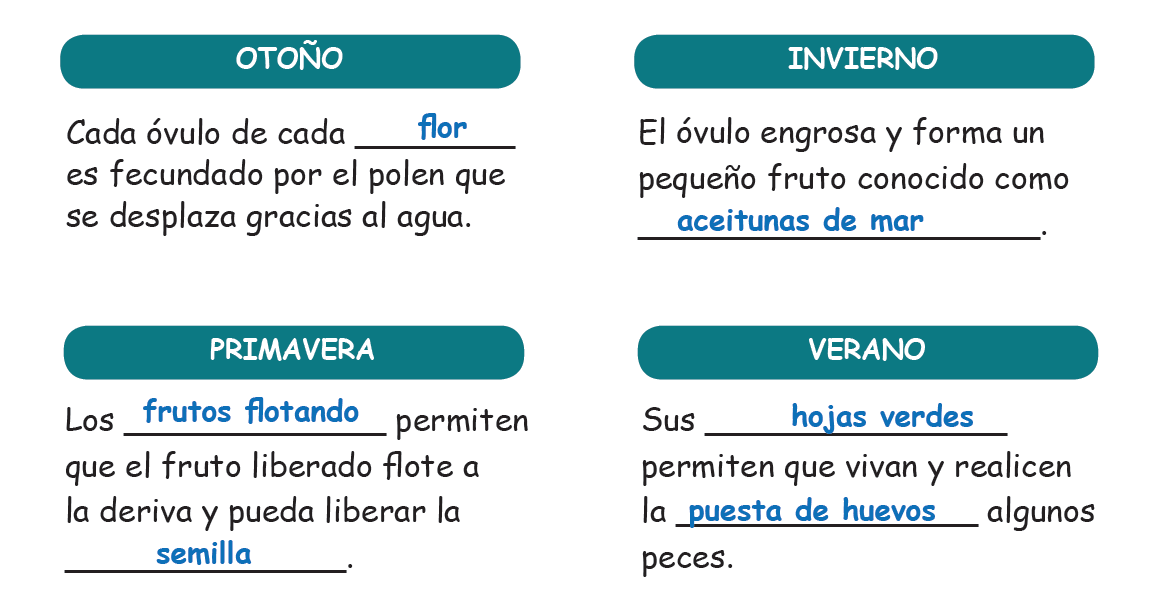 Posidonia oceanica y pesca tradicional en ÁguilasDivulgación y puesta en valor de Posidonia oceanica y pesca tradicional en Águilas
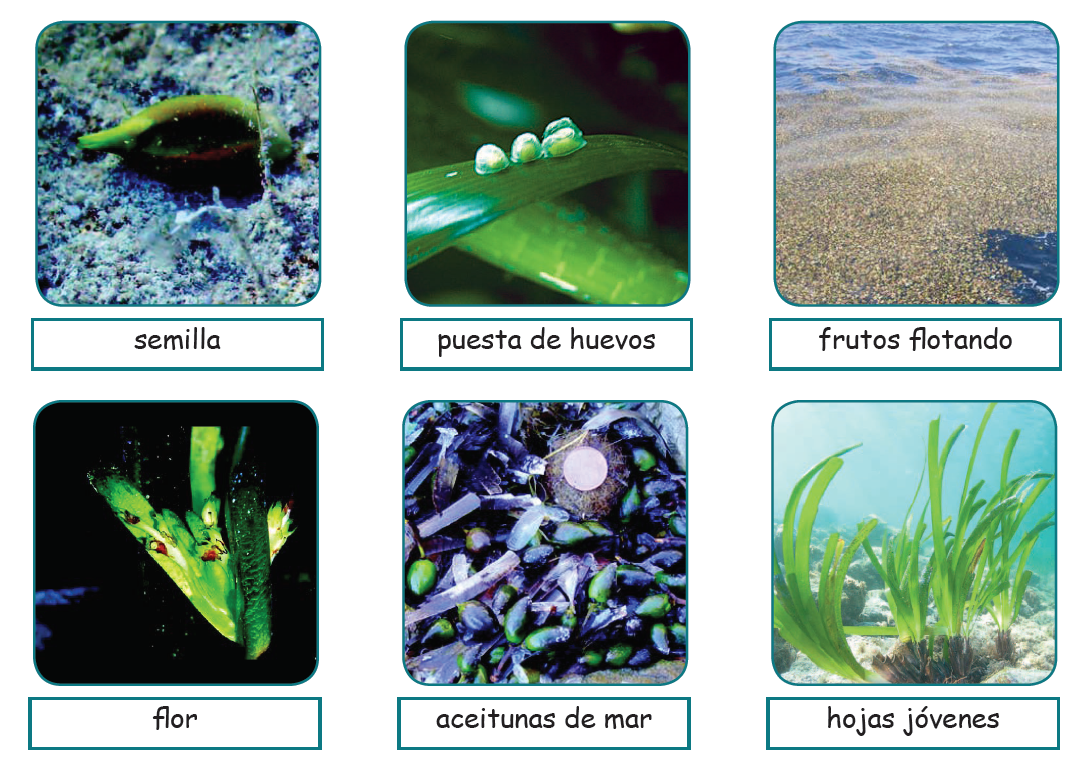 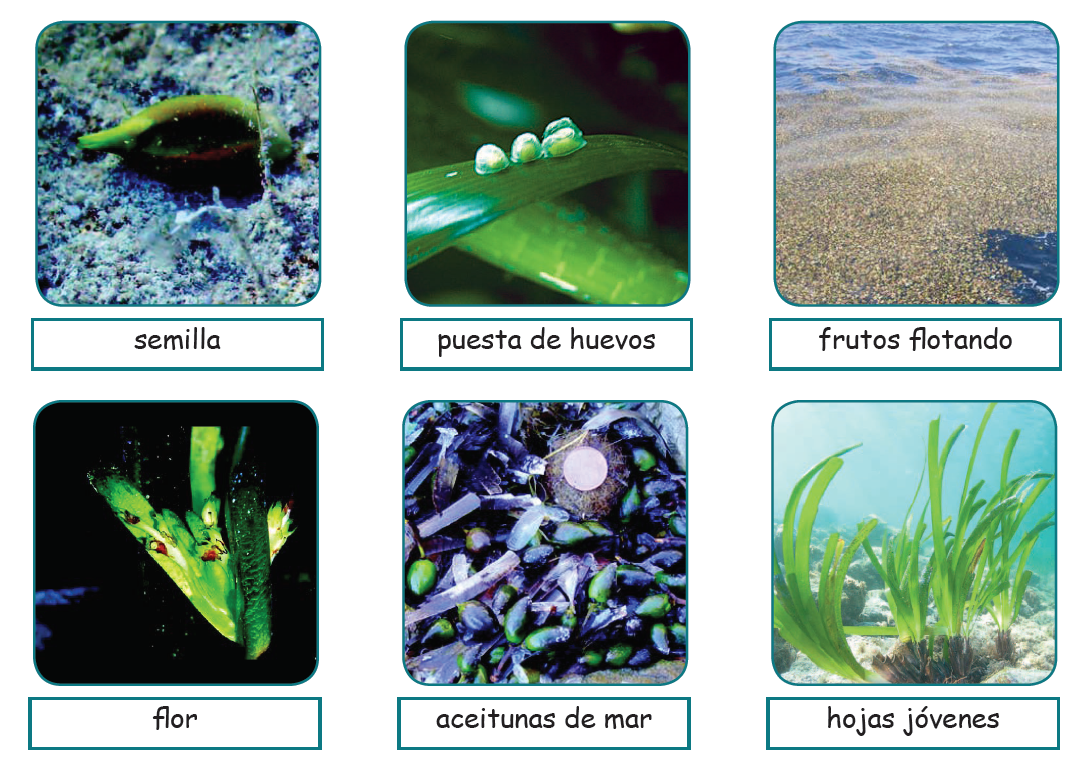 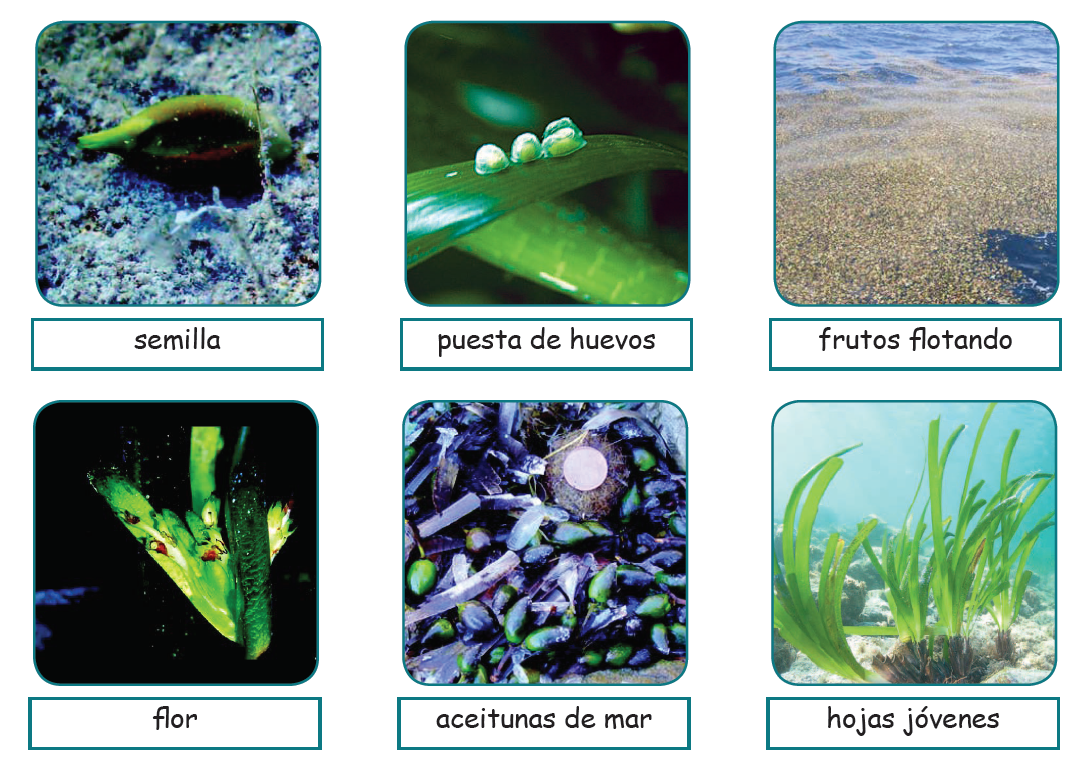 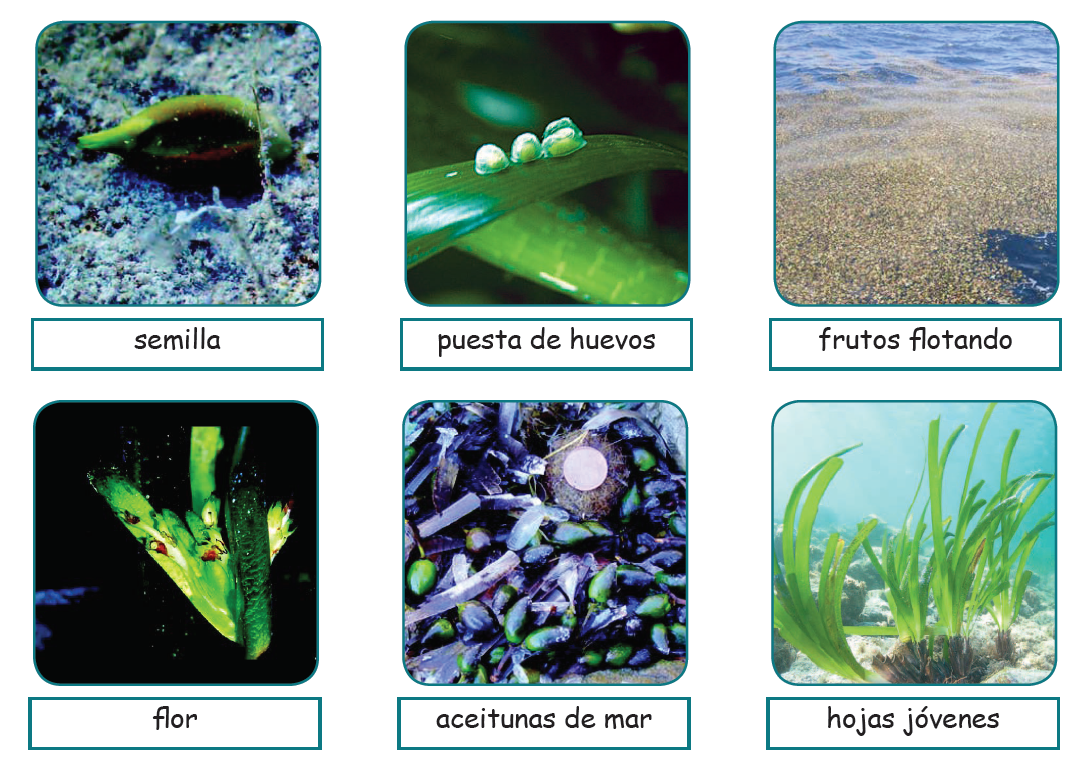 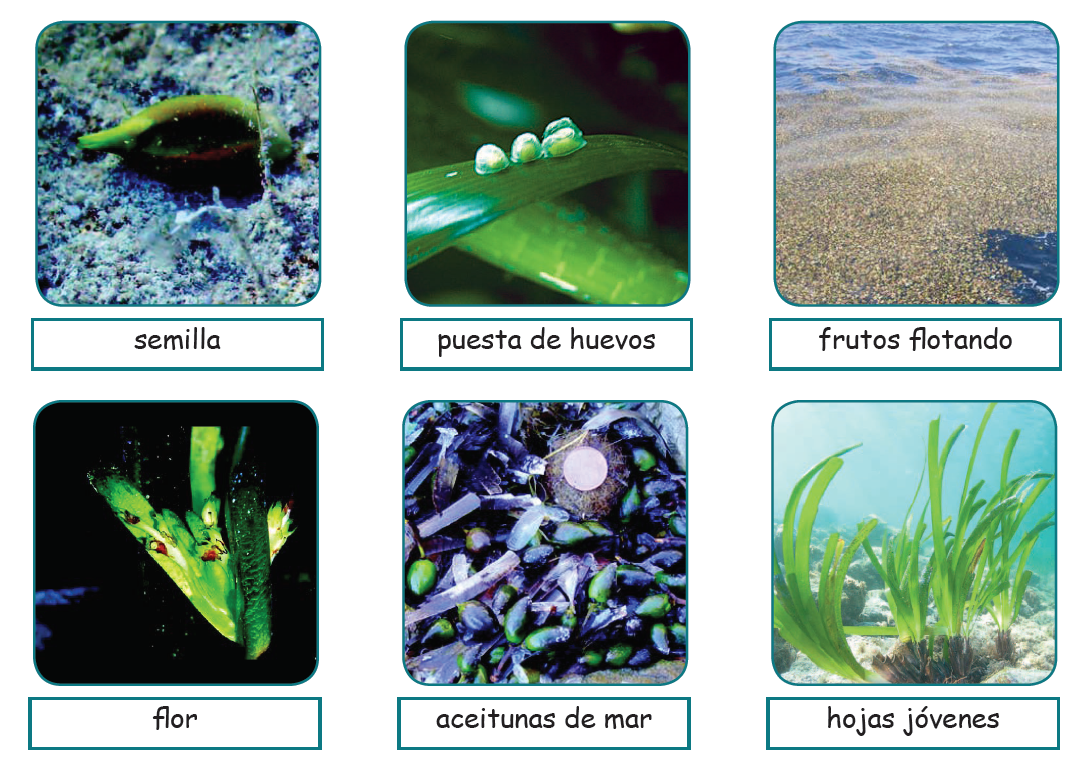 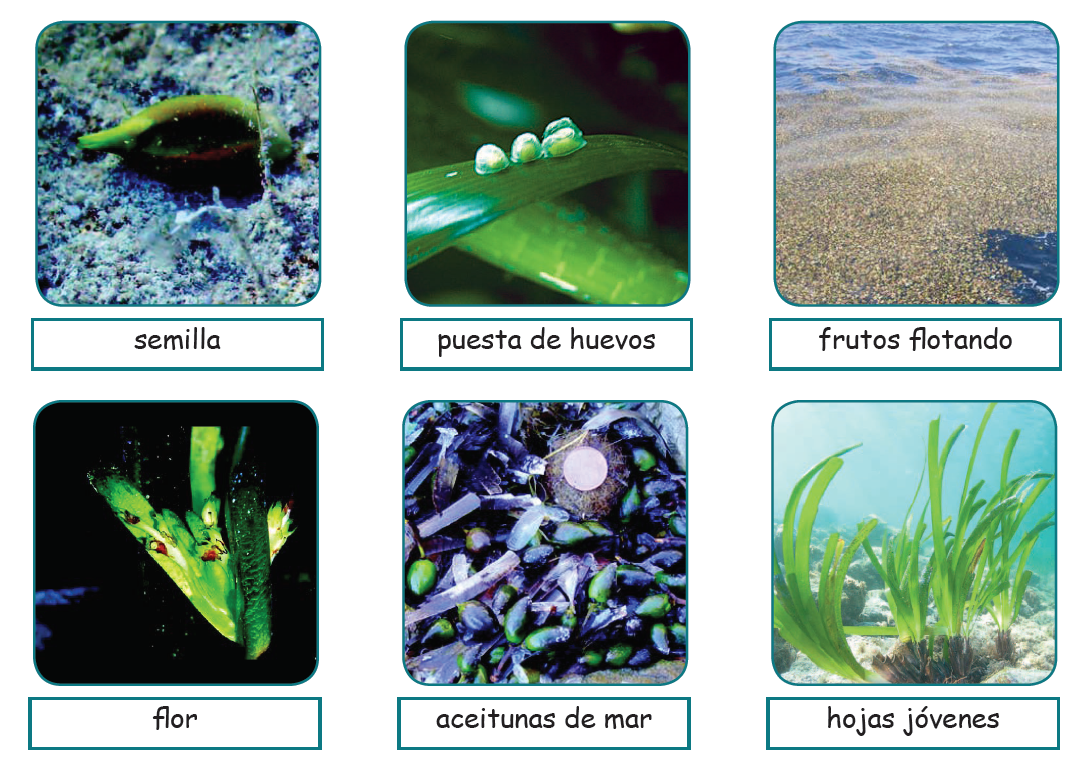 ¿Por qué son importantes las praderas de Posidonia?
¿Para qué se utiliza este oxígeno?
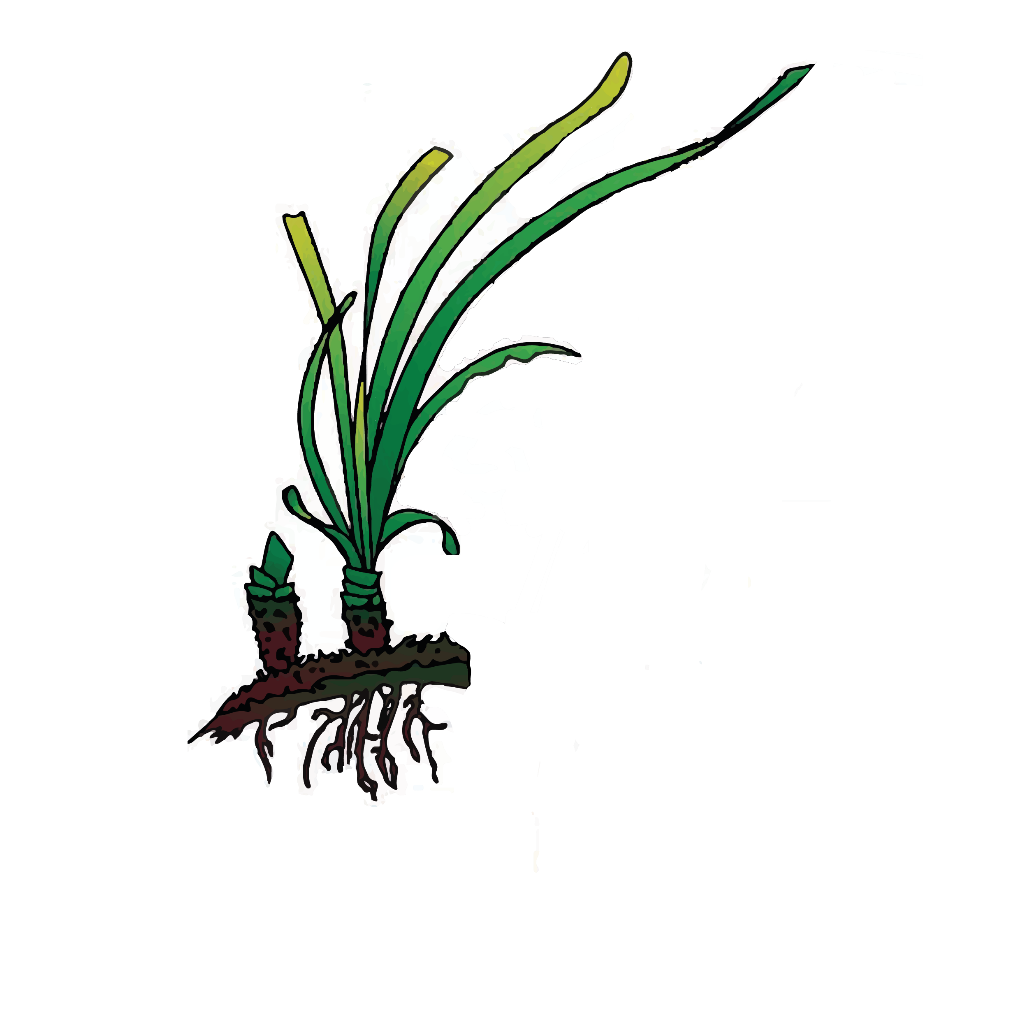 Liberan oxígeno y absorben
dióxido de carbono (CO2).
Es utilizado por los seres vivos que respiran bajo el agua (peces, corales…). 

También se difunde a la atmósfera terrestre.
C
Posidonia oceanica y pesca tradicional en ÁguilasDivulgación y puesta en valor de Posidonia oceanica y pesca tradicional en Águilas
La luz solar que atraviesa la lámina de agua + CO2 disuelto en el agua
Sales minerales y agua son captados a través de raíces y hojas
¿Por qué es importante la transparencia del agua?
Aumentan la transparencia
del agua.
C
Posidonia necesita esta transparencia para su fotosíntesis, también otros organismos

Controla la temperatura del agua, al reducir las partículas hay menos retención de calor. Posidonia  necesita para crecer y desarrollarse una temperatura entre 10 y 28 ºC.
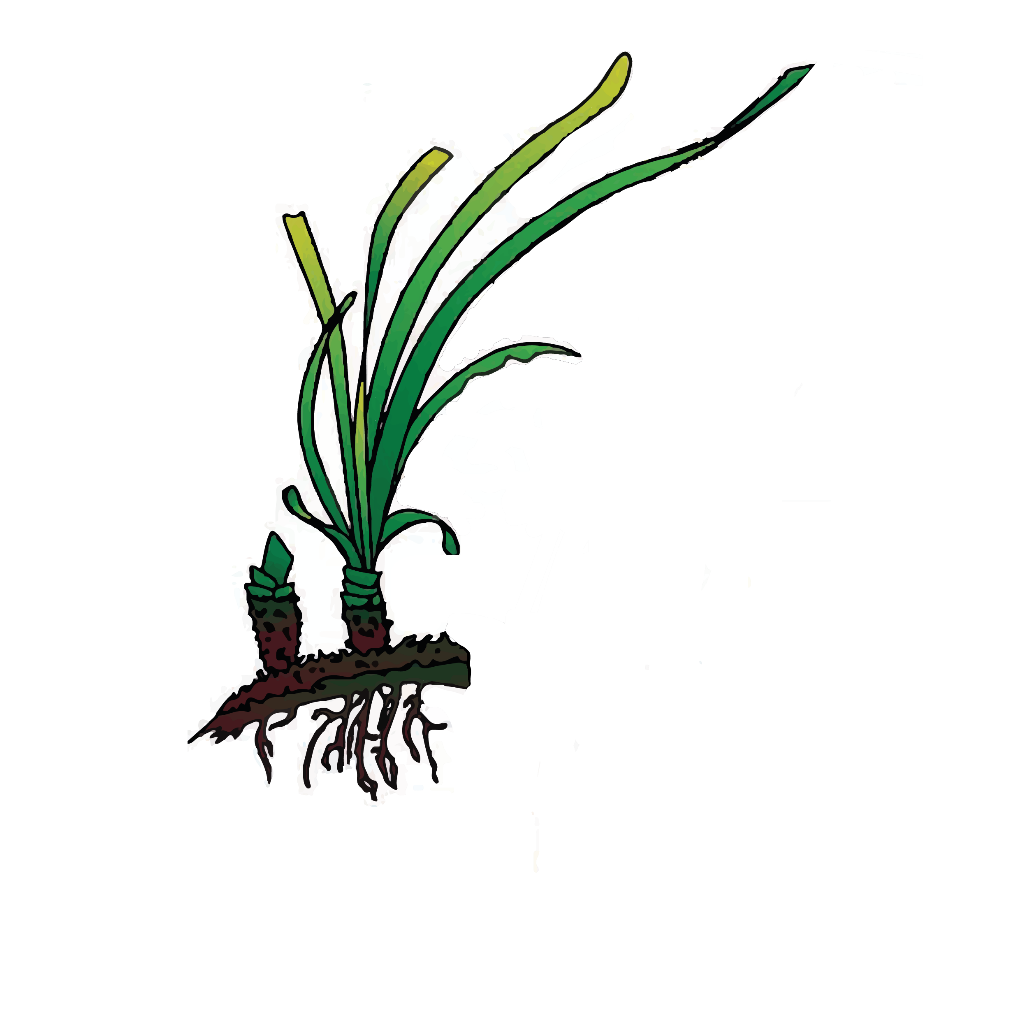 Posidonia oceanica y pesca tradicional en ÁguilasDivulgación y puesta en valor de Posidonia oceanica y pesca tradicional en Águilas
Las partículas del fondo son atrapadas por sus tallos (rizomas) y sus raíces.
Al mover sus hojas largas y flexibles reducen la velocidad de las partículas en suspensión y hacen que se posen en el fondo marino
Protegen las playas y la línea de costa
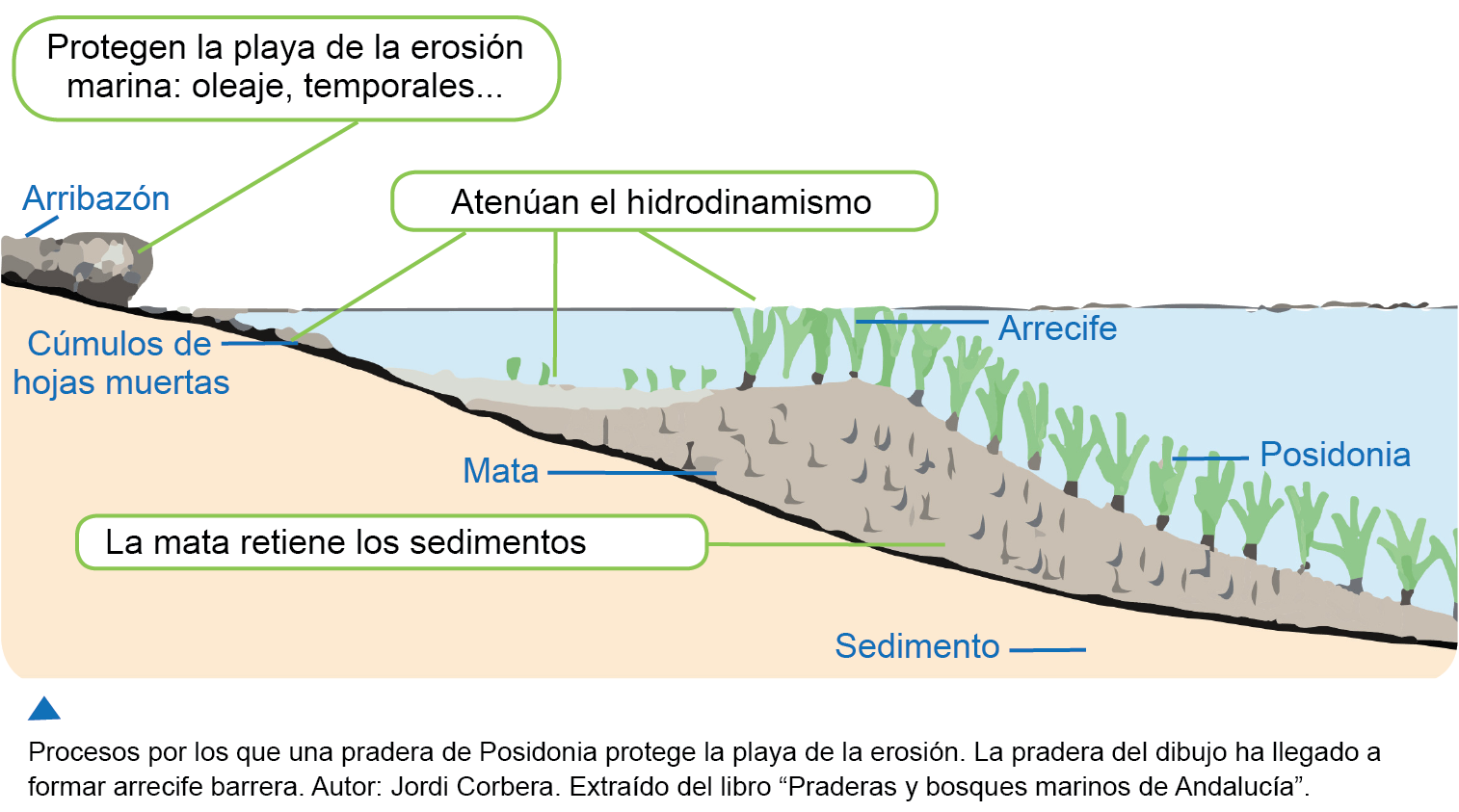 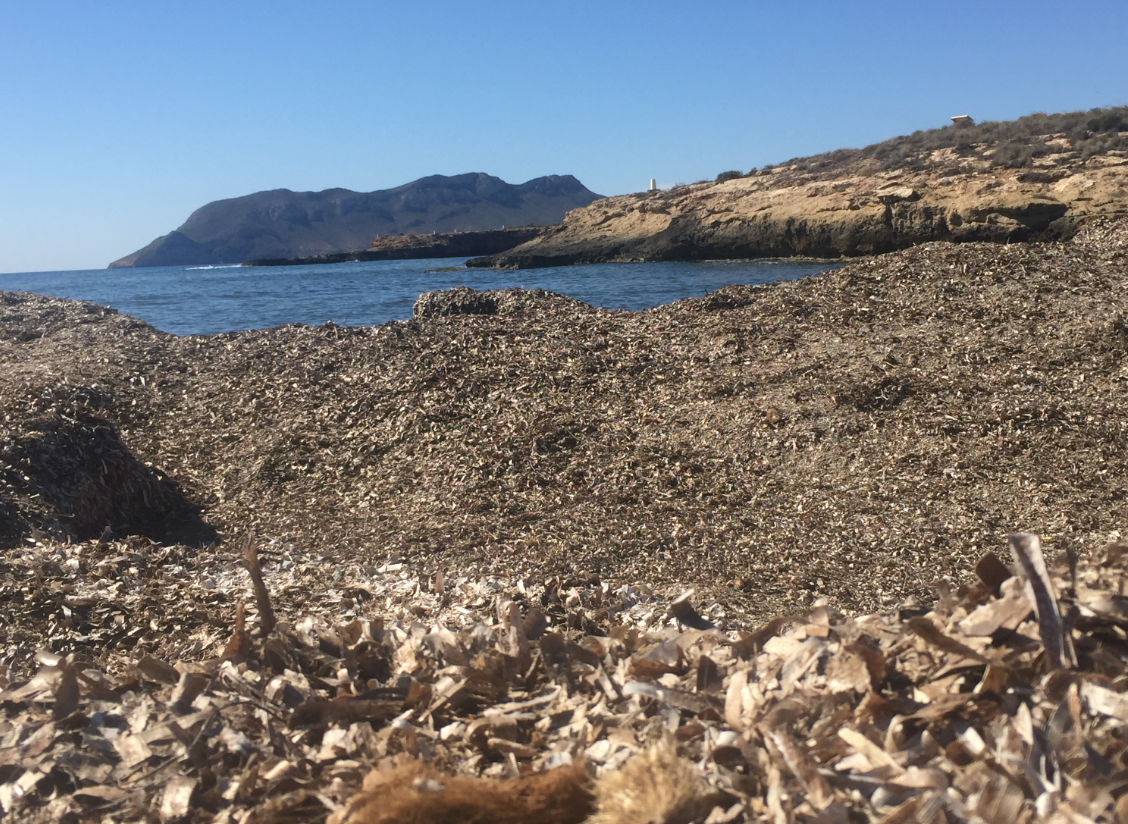 Posidonia oceanica y pesca tradicional en ÁguilasDivulgación y puesta en valor de Posidonia oceanica y pesca tradicional en Águilas
Aumentan la vida en el mar Mediterráneo...
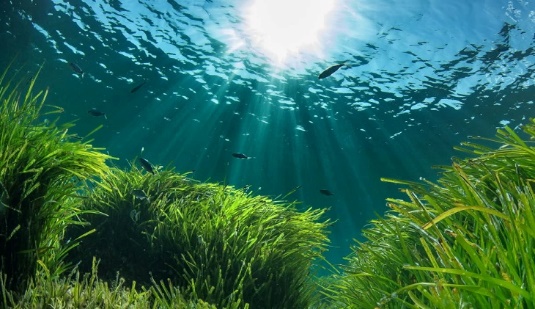 Otros seres vivos aprovechan las praderas de Posidonia:
En sus hojas: algas, esponjas, gusanos…
En el estrato del rizoma y de la mata: algas, moluscos, algunos peces, crustáceos…
En la columna de agua:  peces, crustáceos… que utilizan las praderas para reproducirse, depositar huevos, pasar estadios juveniles, alimentarse, refugiarse…
Posidonia oceanica y pesca tradicional en ÁguilasDivulgación y puesta en valor de Posidonia oceanica y pesca tradicional en Águilas
Desarrollo económico,
turístico y social de las comunidades locales
C
Las comunidades locales aprovechan las praderas de Posidonia:
Desarrollo económico: pesca al albergar gran número de especies, empresas actividades acuáticas, al mantener playas se ahorran recursos económicos por parte de las entidades locales…
Fomento del turismo: calidad de las playas para el baño, actividades recreativas vinculadas al mar…
Impacto positivo social: paisaje, buena salud ambiental, mitigación del cambio climático gracias a la reducción de emisión de CO2…
Posidonia oceanica y pesca tradicional en ÁguilasDivulgación y puesta en valor de Posidonia oceanica y pesca tradicional en Águilas
Recuerda, las praderas de Posidonia son importantes porque:
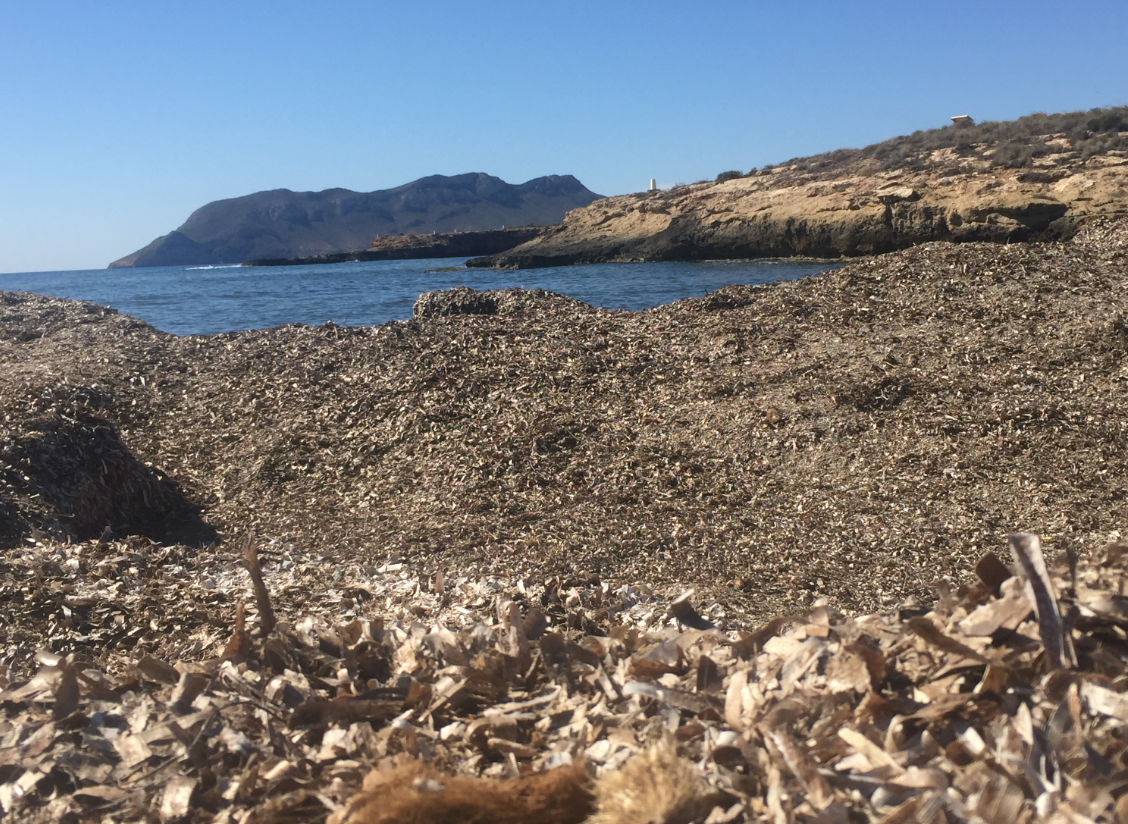 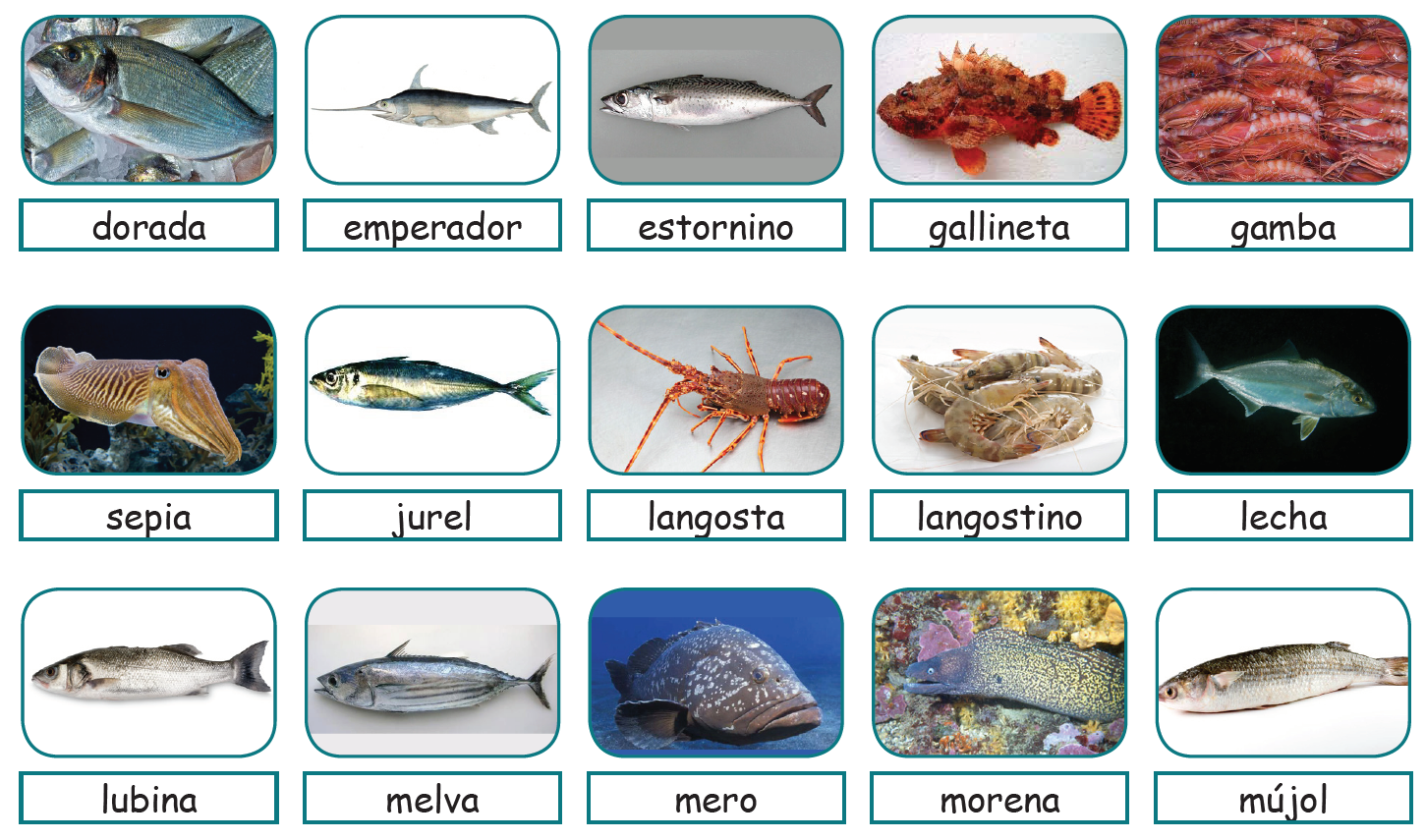 Protegen las playas y la línea
de costa
Aumentan la vida en el mar
Mediterráneo..
Posidonia oceanica y pesca tradicional en ÁguilasDivulgación y puesta en valor de Posidonia oceanica y pesca tradicional en Águilas
Liberan oxígeno y absorben
dióxido de carbono.
Aumentan la transparencia
del agua.
Desarrollo económico,
turístico y social de las comunidades locales
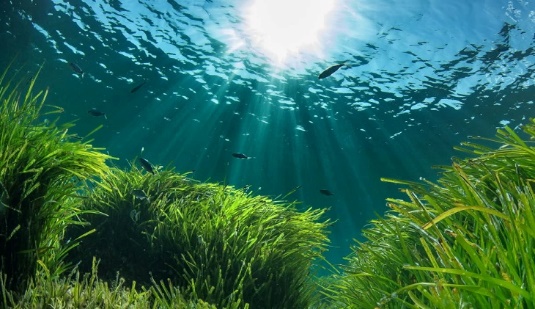 Las praderas de Posidonia pero están amenazadas… y ¿qué podemos hacer para protegerlas?
Posidonia oceanica y pesca tradicional en ÁguilasDivulgación y puesta en valor de Posidonia oceanica y pesca tradicional en Águilas
amenazadas…
Construcción de puertos, dragados … alteran el perfil de la playa sumergida y provocan una erosión persistente en sus zonas adyacentes.
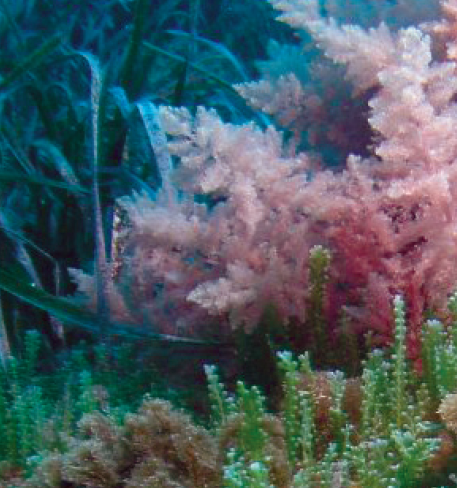 Posidonia oceanica y pesca tradicional en ÁguilasDivulgación y puesta en valor de Posidonia oceanica y pesca tradicional en Águilas
Especies exóticas invasoras destruyen o afectan muchas comunidades, invaden las praderas de posidonia, acelerando su declive si se encontraban ya deterioradas.
Pesca de arrastre ilegal, no está permitida a profundidades menores a 50 metros.
amenazadas…
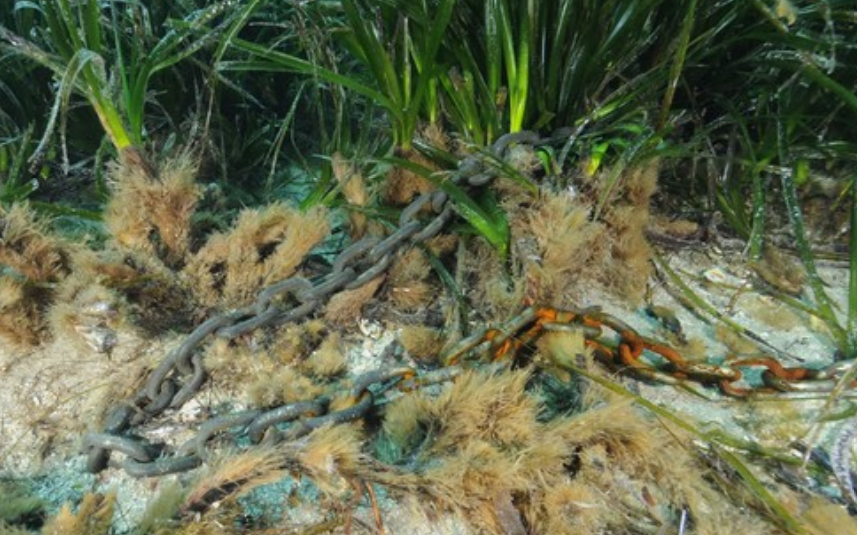 Fondeaderos ilegales de embarcaciones
deportivas encima de las praderas, sus anclas y cadenas destruyen el fondo.
Posidonia oceanica y pesca tradicional en ÁguilasDivulgación y puesta en valor de Posidonia oceanica y pesca tradicional en Águilas
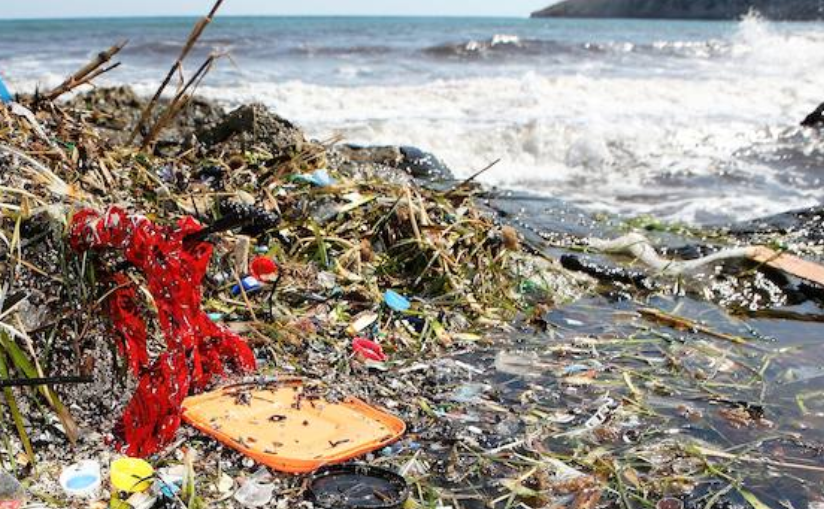 Y sobre todo…. Los vertidos ilegales: aportes de nutrientes, alteración de salinidad por desaladoras, residuos líquidos, residuos sólidos…
¡Vertidos! ¿Sabes cuántos años necesitan estos objetos en el mar para descomponerse?
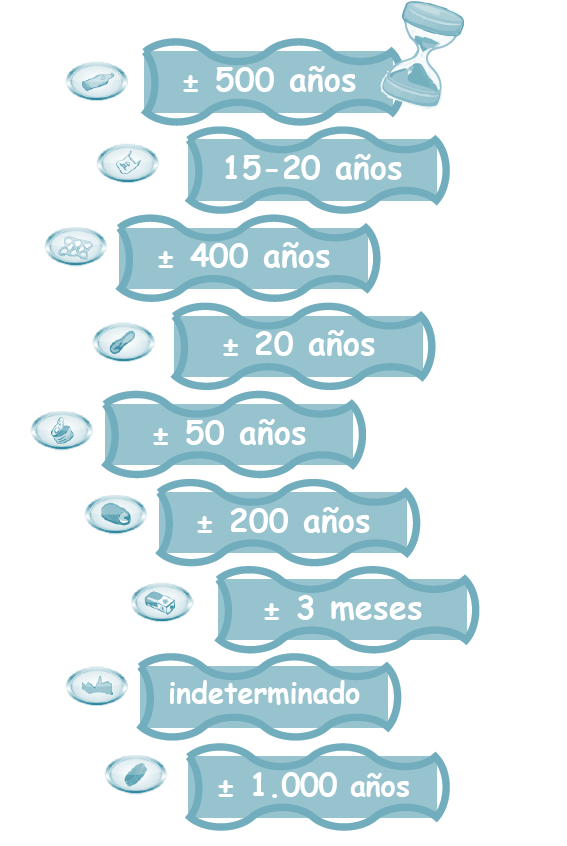 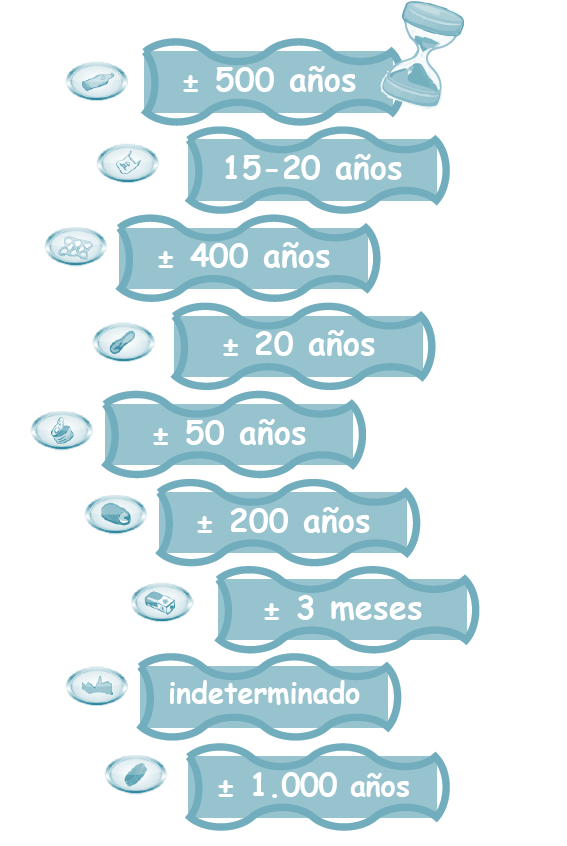 Posidonia oceanica y pesca tradicional en ÁguilasDivulgación y puesta en valor de Posidonia oceanica y pesca tradicional en Águilas
¿Cómo podemos ayudar a conservar las praderas de posidonia ?
Posidonia oceanica y pesca tradicional en ÁguilasDivulgación y puesta en valor de Posidonia oceanica y pesca tradicional en Águilas
ayudar a conservar …
Detener la contaminación.
Detener el aumento de sedimentos en suspensión y erosión de praderas.
Mayor protección de las praderas.
Posidonia oceanica y pesca tradicional en ÁguilasDivulgación y puesta en valor de Posidonia oceanica y pesca tradicional en Águilas
Tú puedes…
Ahorrar y usa eficientemente el agua, contribuirás a ahorrar energía, los vertidos directos al mar (en caso de que tu localidad no tenga depuradora) y no se necesitarán más desaladoras.
ayudar a conservar …
Tú puedes…
Cuidar las playas, no arrojar basura ni a la calle ni al mar.
Reciclar, siempre en los contenedores adecuados.
Ayudar en la limpieza de playas.
Respetar los arribazones de la playa, recuerda que son hojas, tallos… y protegen la playa.
Posidonia oceanica y pesca tradicional en ÁguilasDivulgación y puesta en valor de Posidonia oceanica y pesca tradicional en Águilas